Chapter 17-The United States in WWIITest Materials
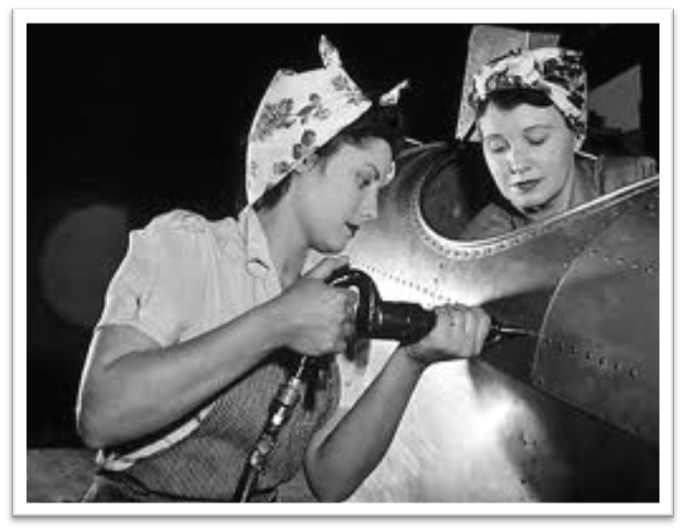 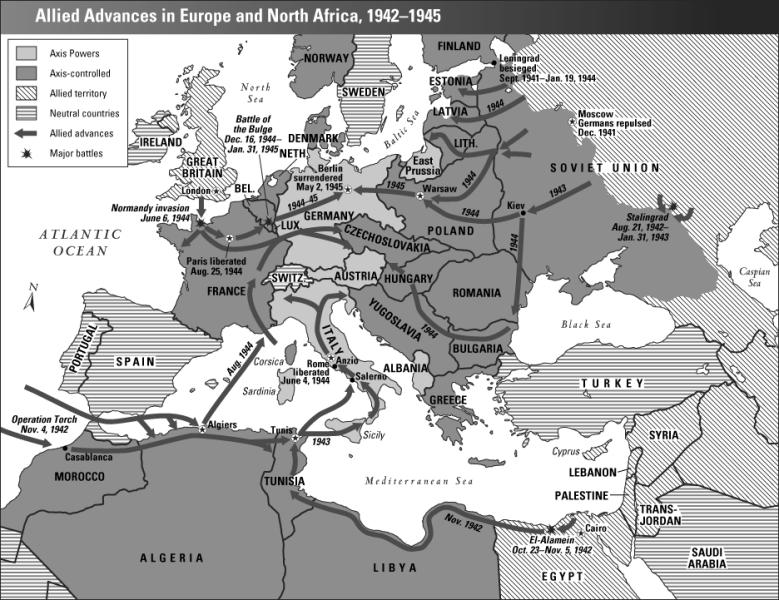 Political Cartoon #1
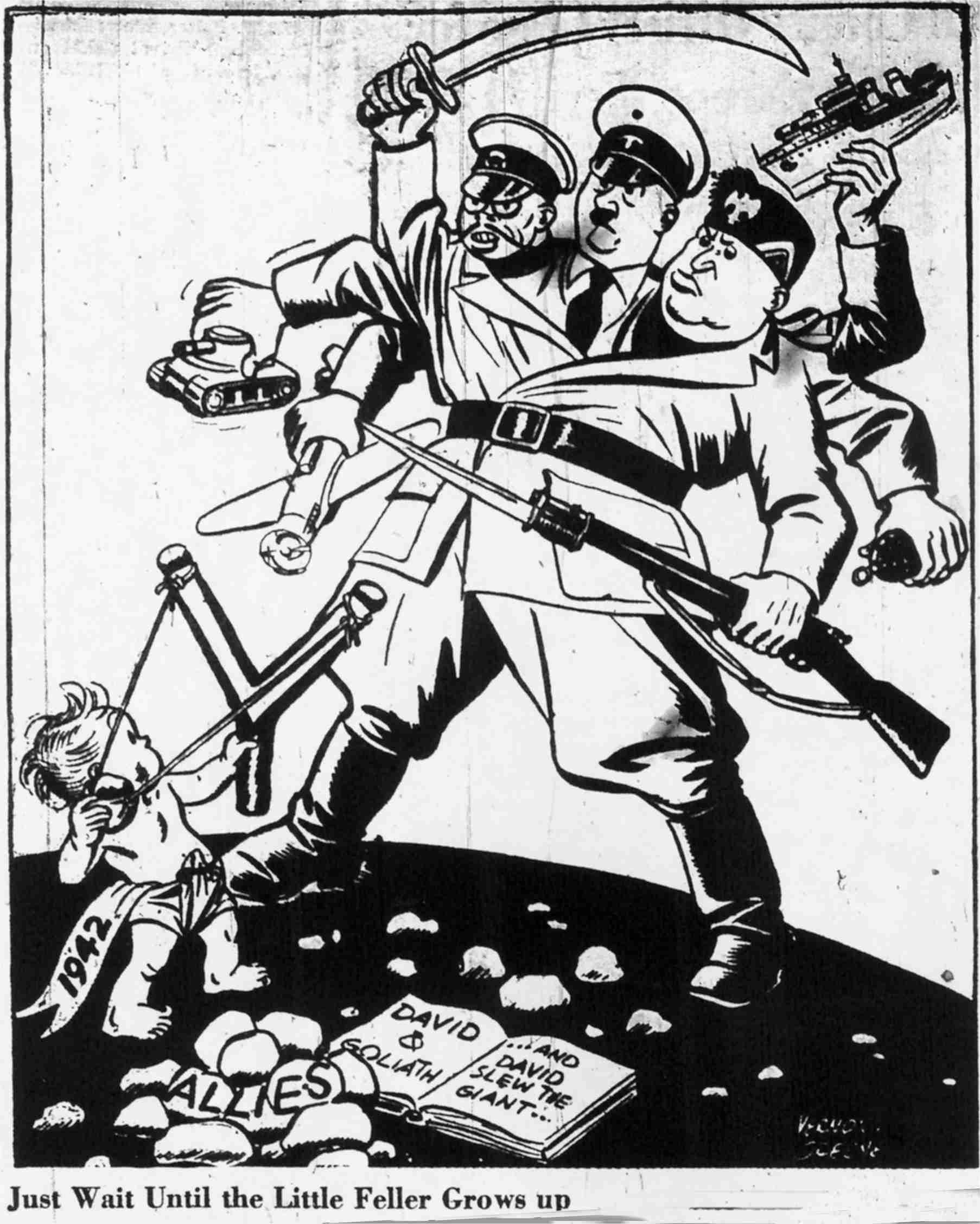 Political Cartoon #2
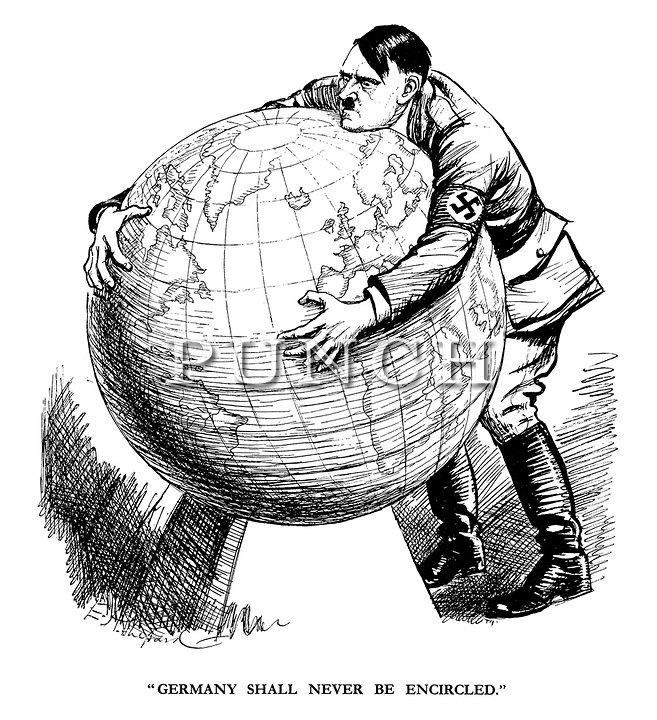 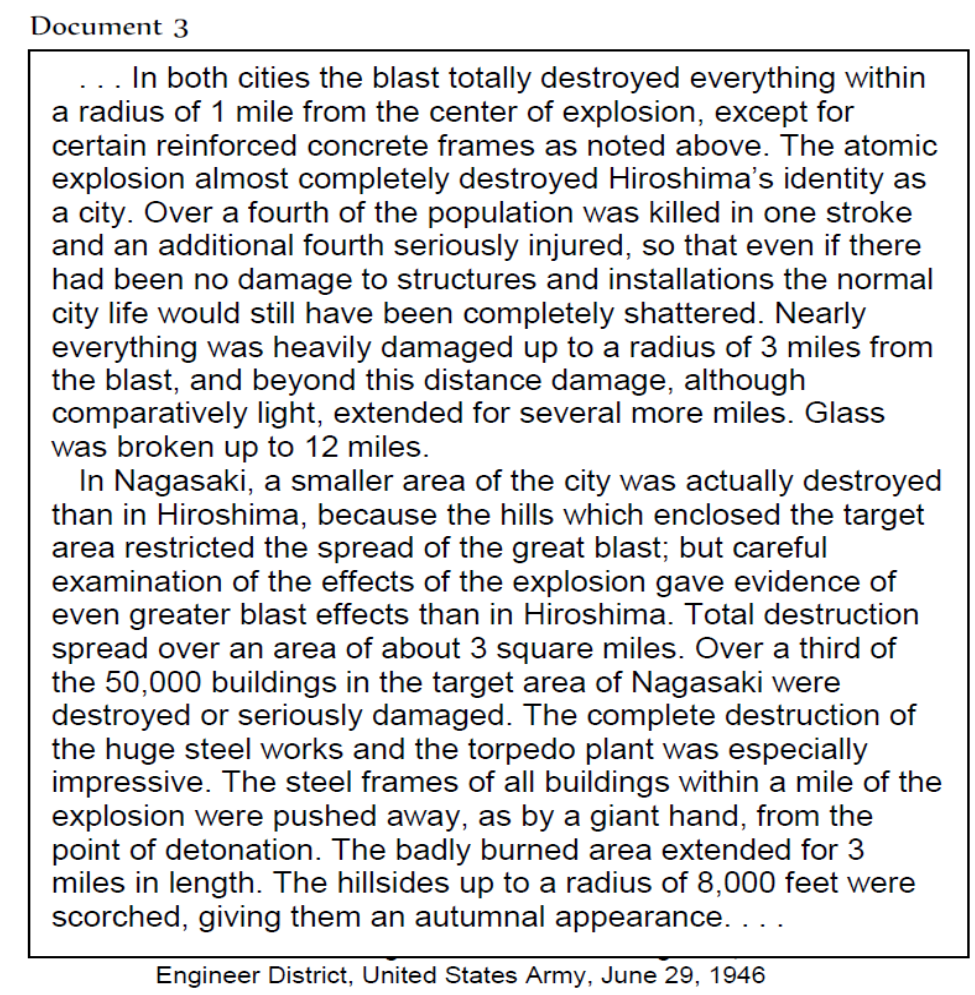